Ενσωμάτωση περιεχομένου από άλλες web2.0 εφαρμογές στο PBworks
Επισκεπτόμαστε τη σελίδα Prezi
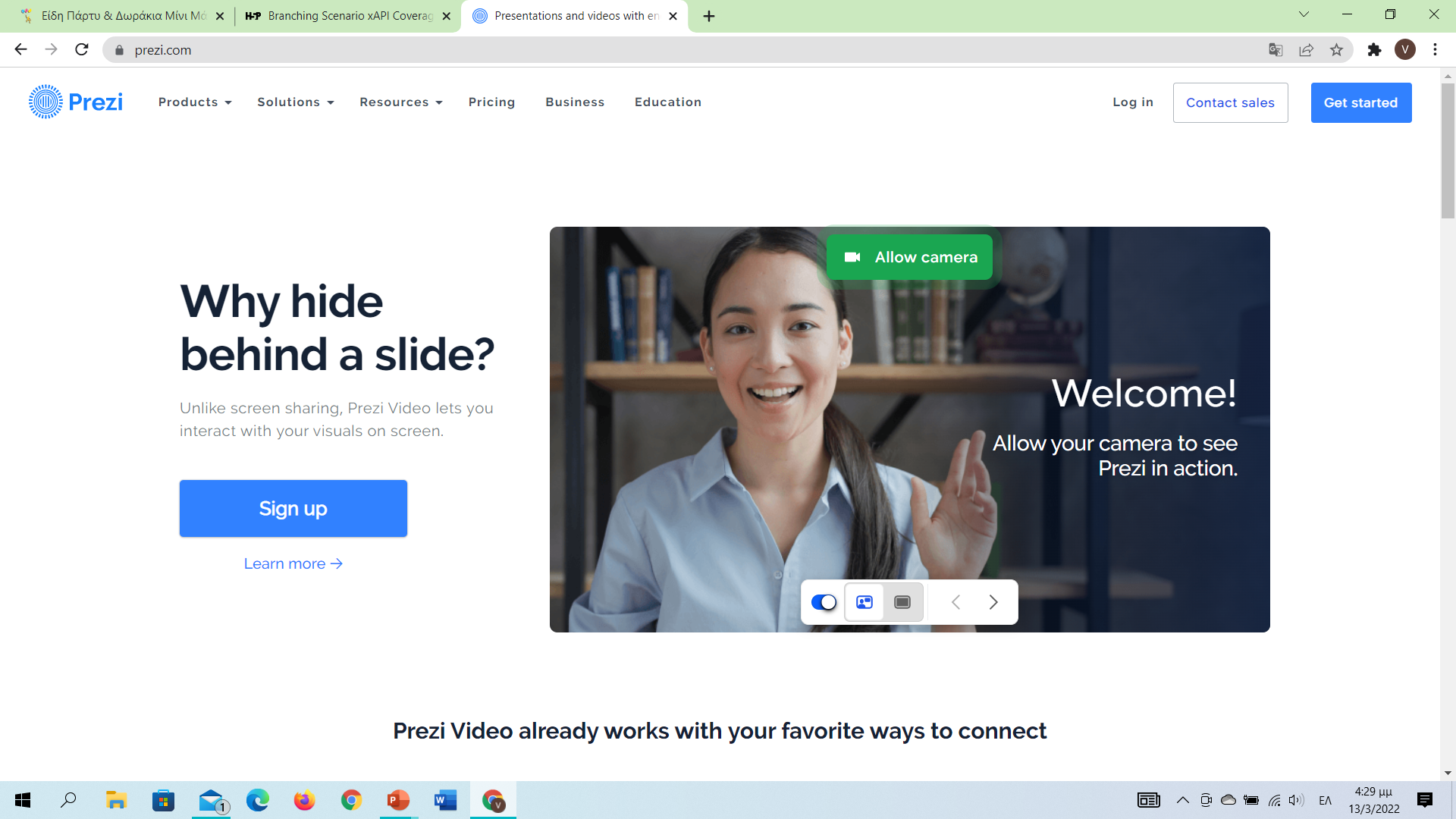 Επιλέγουμε τον σύνδεσμο Get started
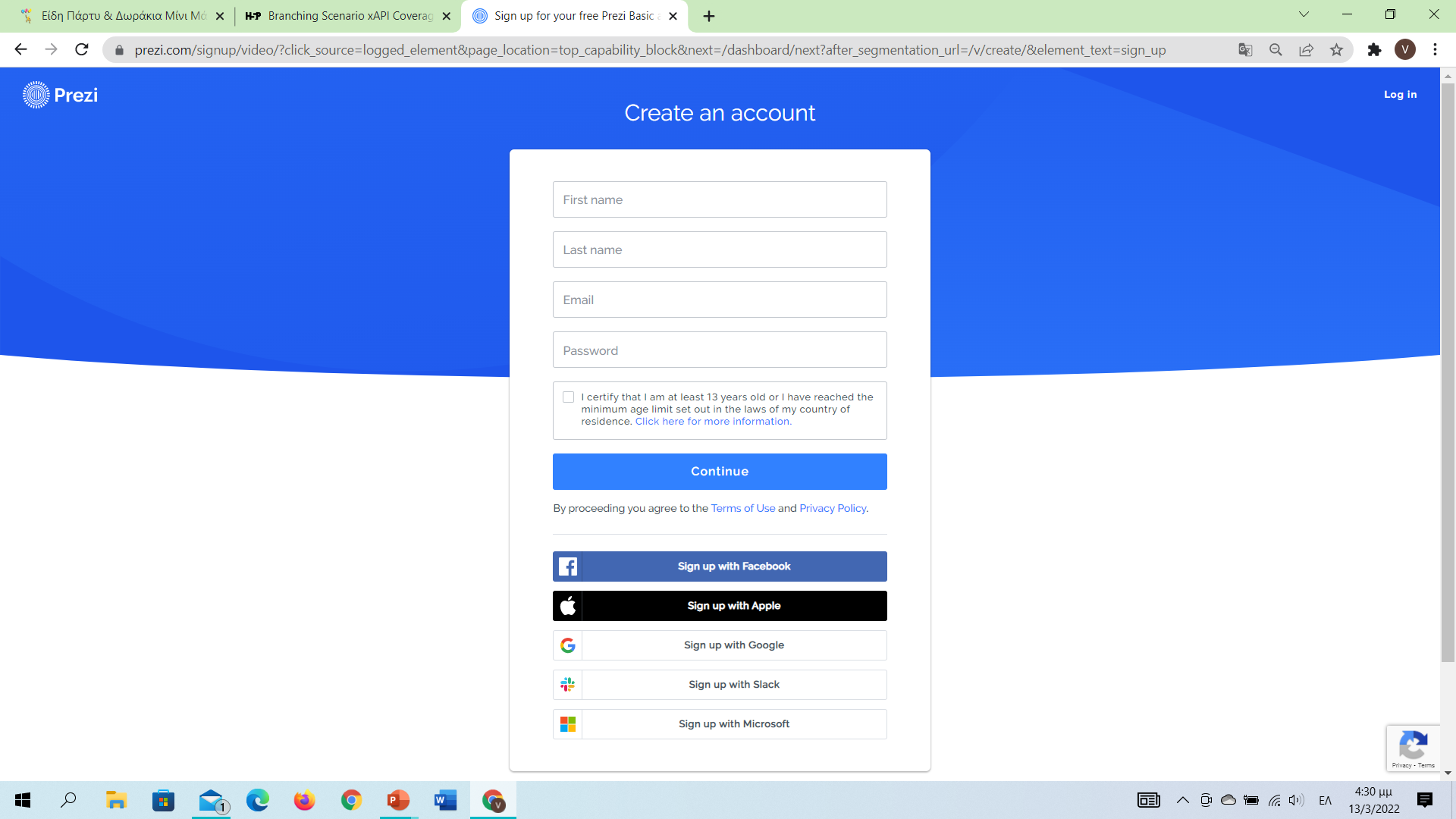 Επιλογή τρόπου εγγραφής
Πίνακας ελέγχου (Dashboard)
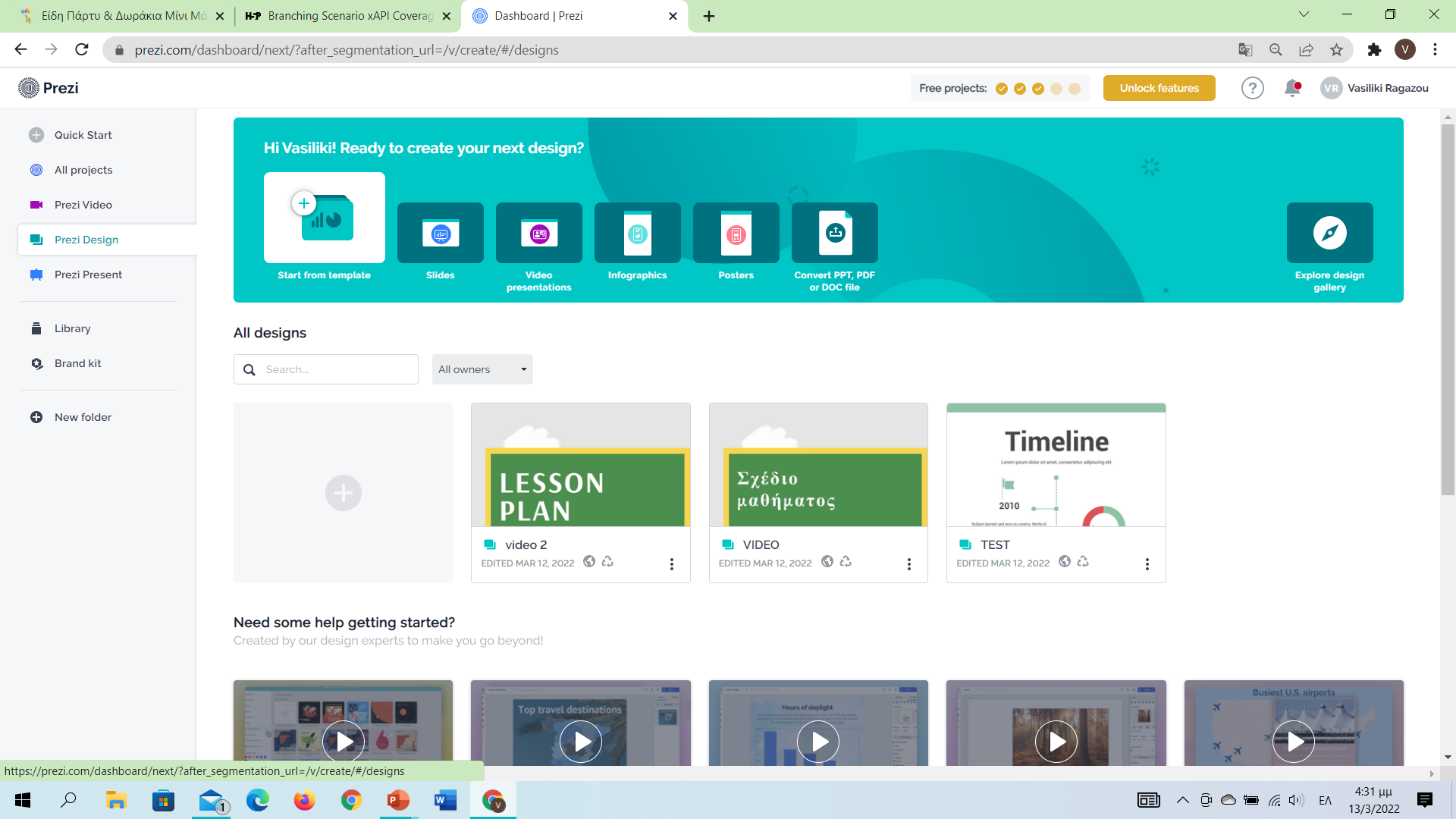 Στη σελίδα αυτή μπορούμε 
να δημιουργήσουμε νέα σχέδια από το αριστερό μενού
Να επεξεργαστούμε τα προηγούμενα σχέδια που είχαμε δημιουργήσει
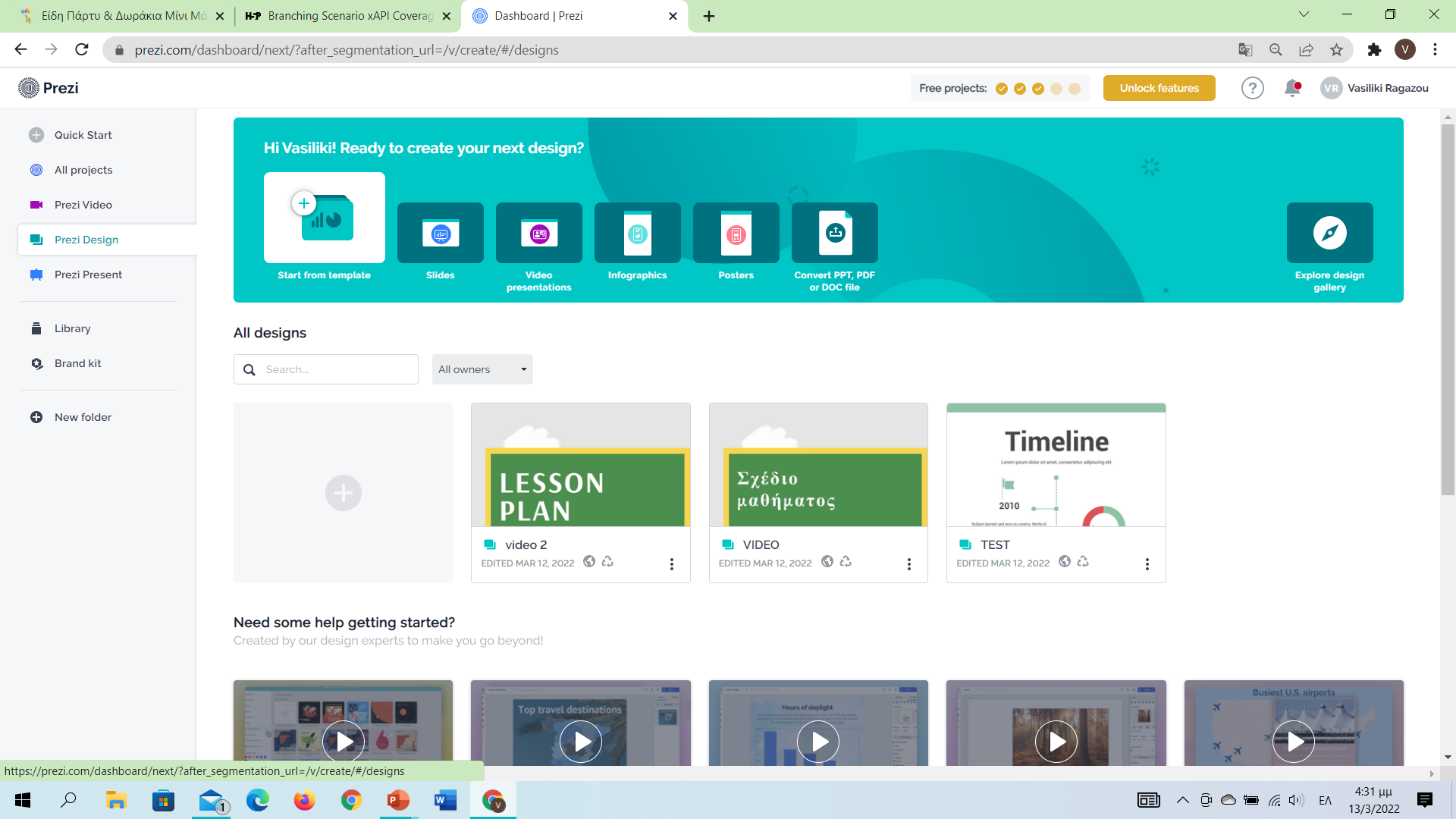 Επιλογή Prezi design
Στο μενού Prezi Design έχουμε τη δυνατότητα να σχεδιάσουμε διαφάνειες, βίντεο, γραφήματα, poster κ.α.
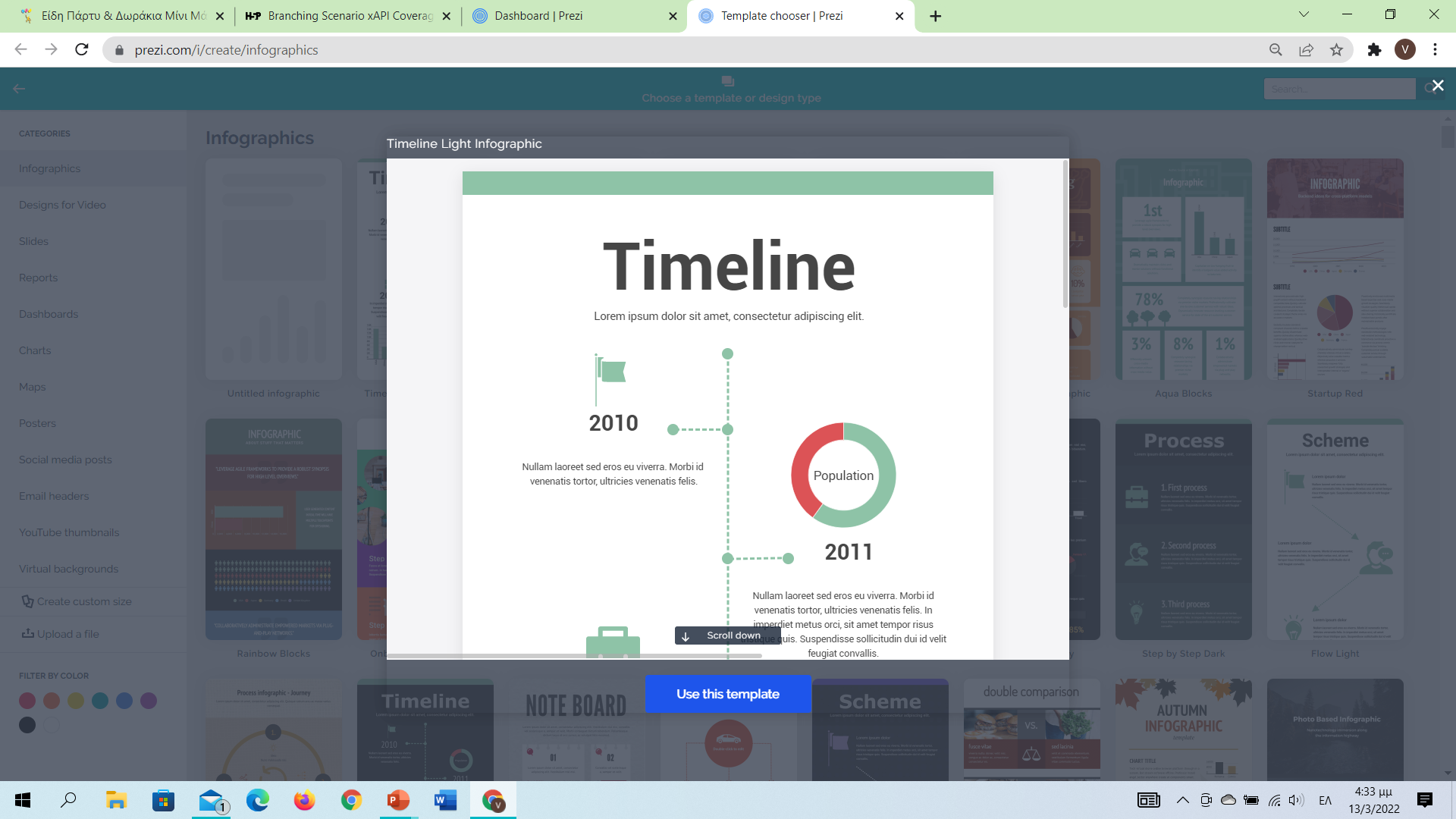 Δημιουργία Infographics από πρότυπο
Εφόσον επιλέξουμε το χρονοδιάγραμμα της αρεσκείας μας, κάνουμε κλικ στο σύνδεσμο Use this template
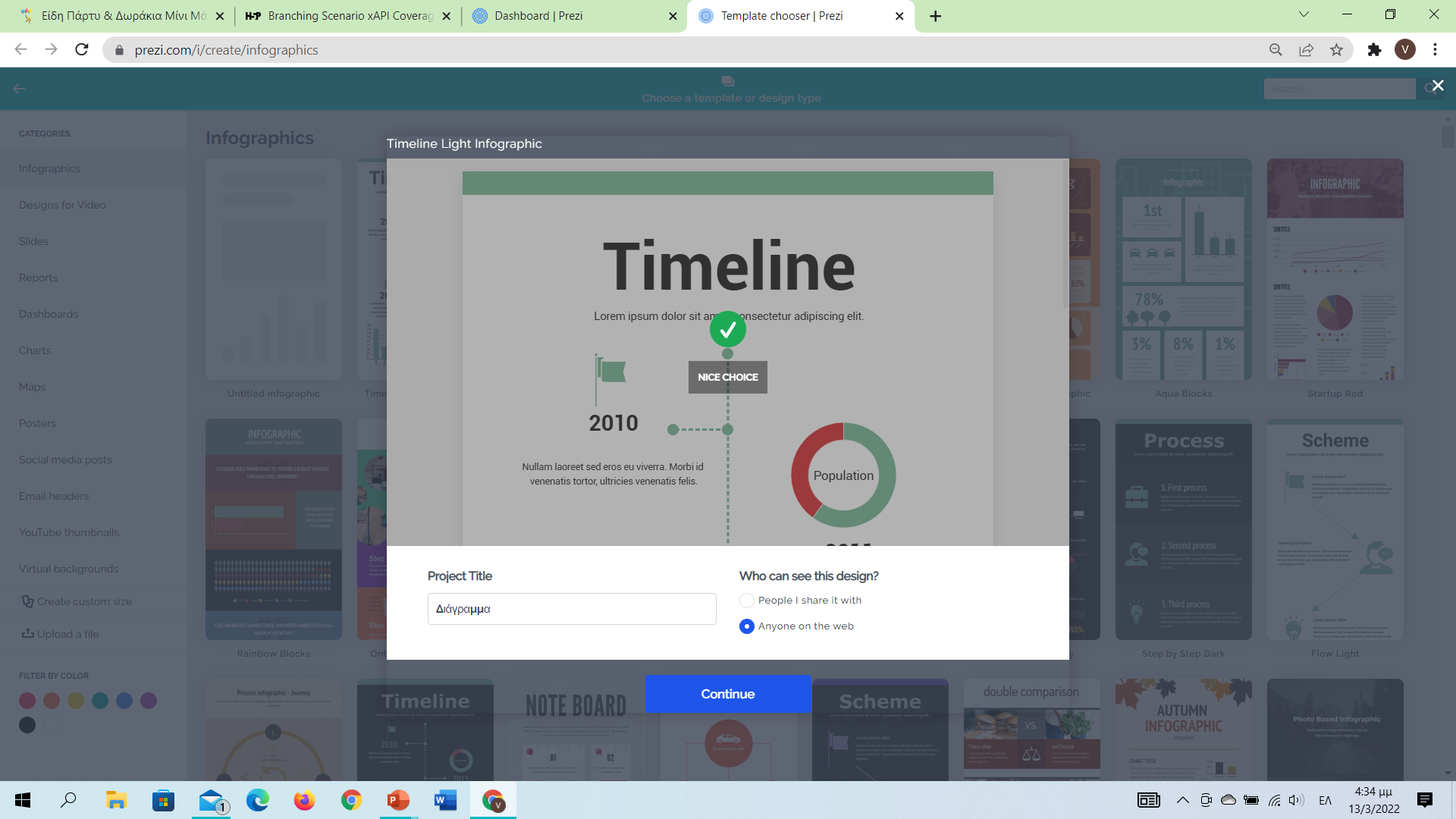 Ονοματοδοσία έργου
Καταχωρούμε ένα όνομα για το έργο μας και
Επιλέγουμε η ορατότητα του έργου να είναι Anyone on the web
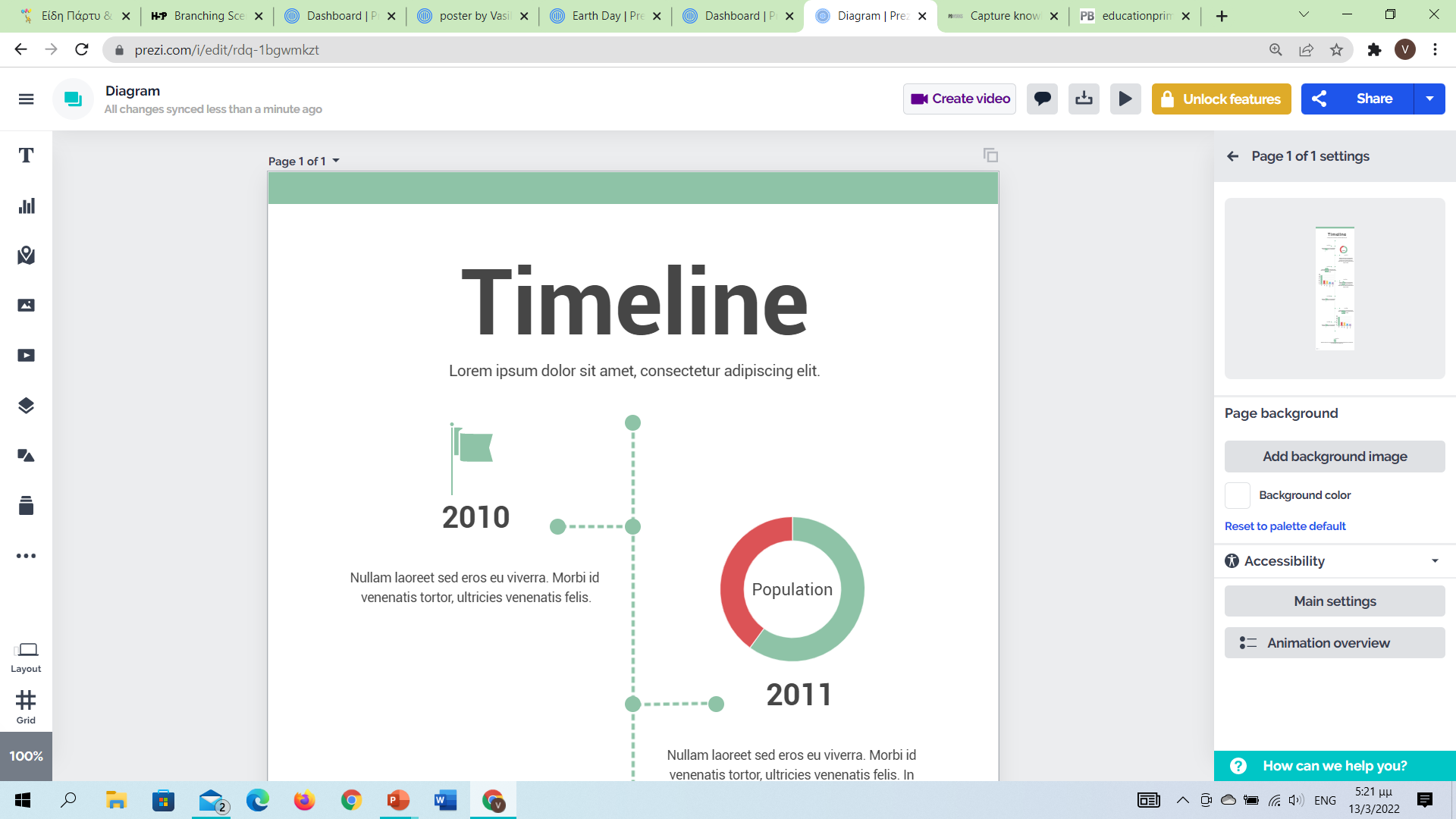 Επεξεργασία σελίδας έργου
Η διάταξη σελίδας μπορεί να προσαρμοστεί ανάλογα με τις ανάγκες μας.
Στο πλευρικό παράθυρο προσφέρονται αρκετές επιλογές (μέγεθος σελίδας, χρώμα παρασκηνίου κ.α.)
Επεξεργασία αντικειμένωνέργου
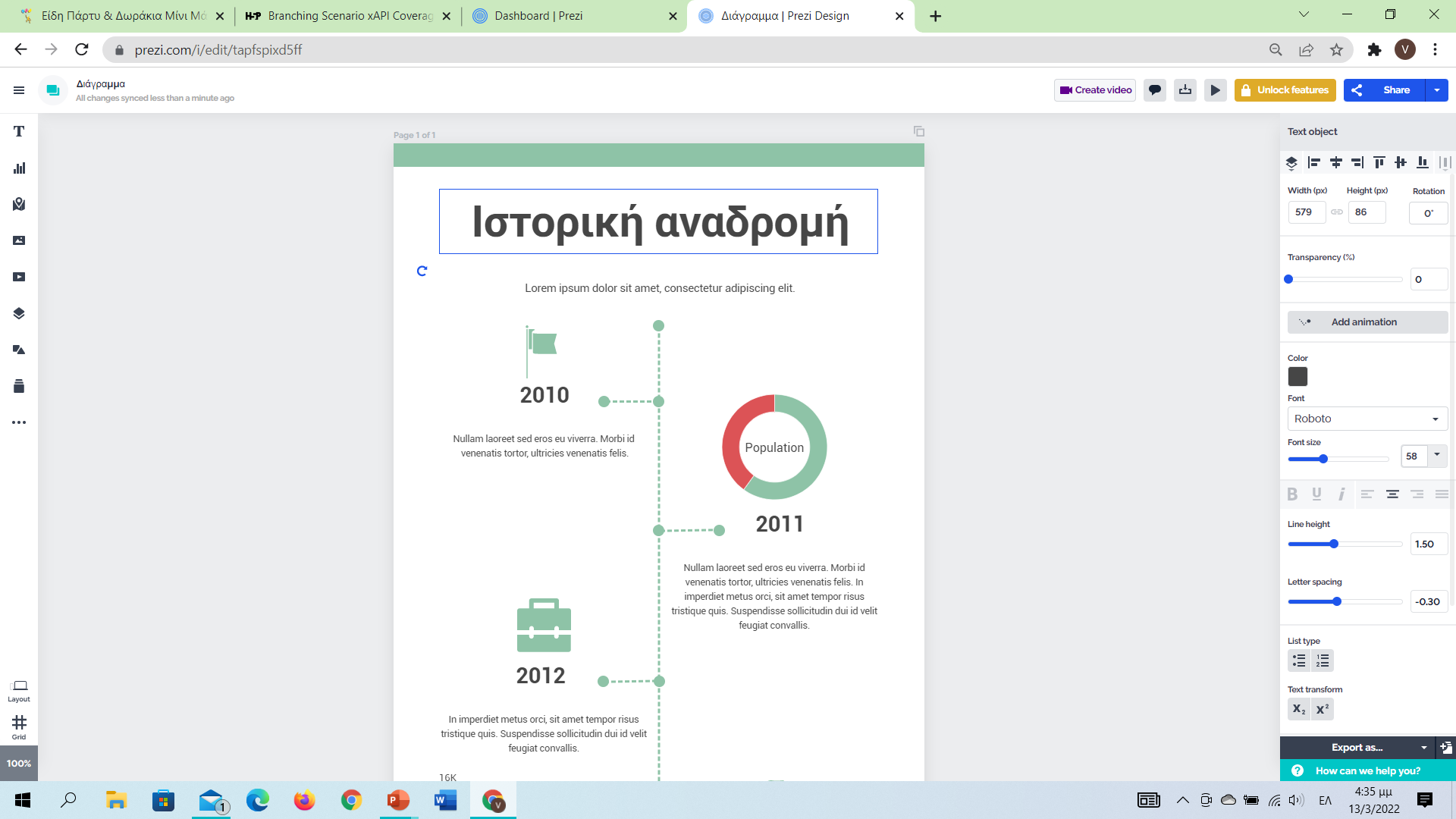 Κάθε πλαίσιο του έργου είναι επεξεργάσιμο. Για τις ρυθμίσεις κάθε πλαισίου ανατρέχουμε στο δεξί πλευρικό παράθυρο.
Ενσωμάτωση έργου (1/4)
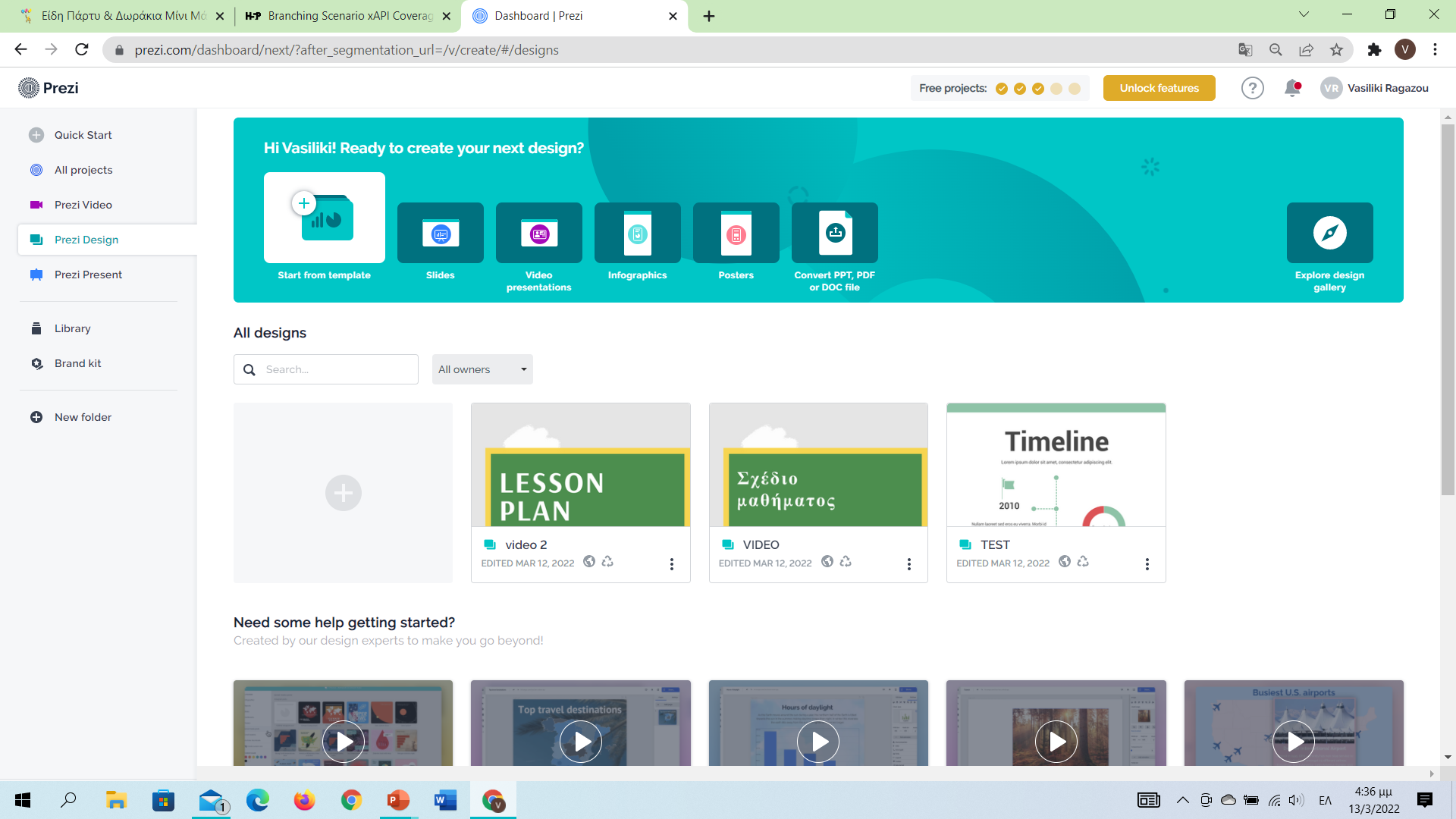 Κλείνουμε το παράθυρο επεξεργασίας και επιστρέφουμε στον πίνακα ελέγχου
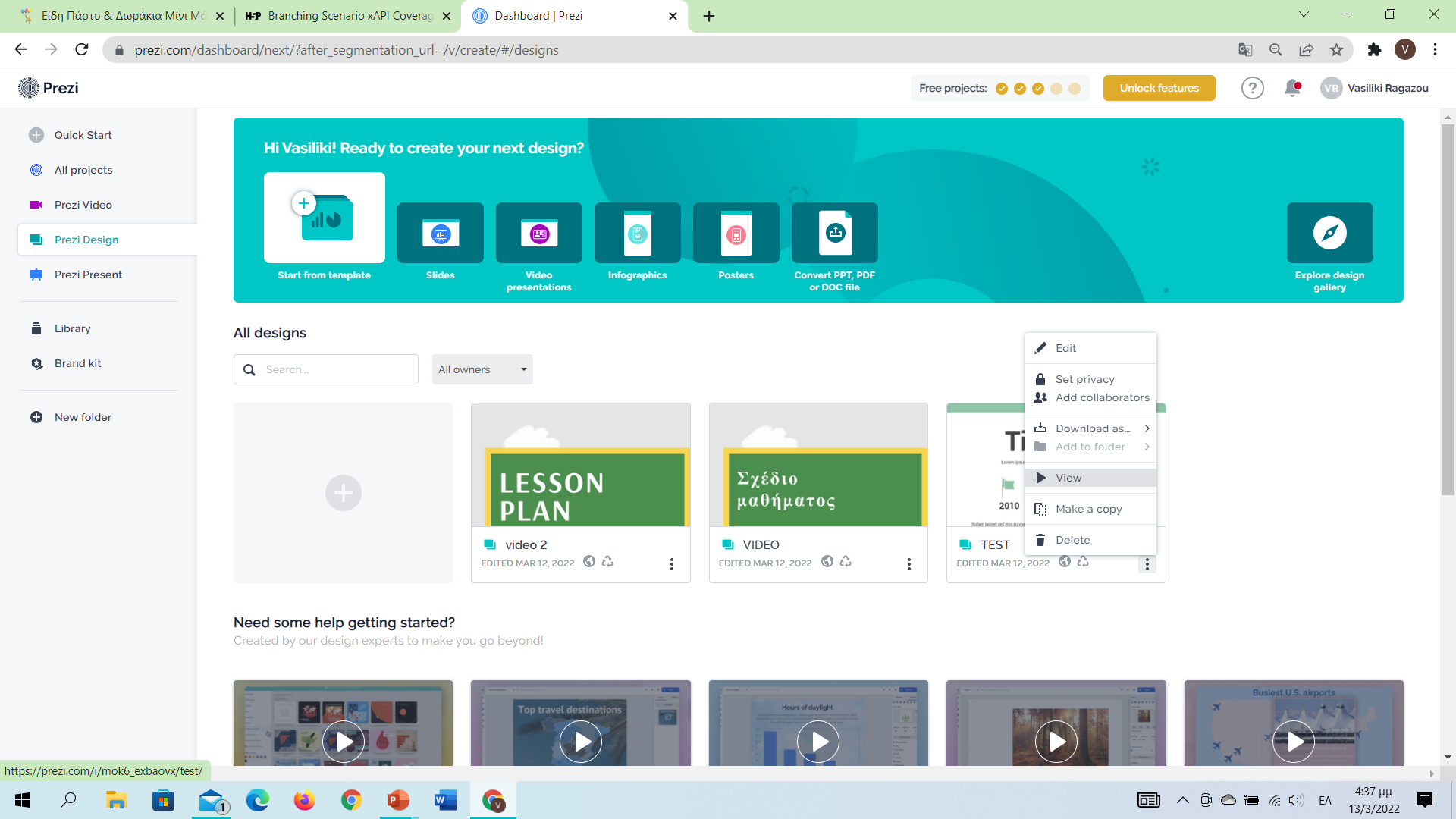 Ενσωμάτωση έργου (2/4)
Από τις τρεις κουκκίδες επιλέγουμε στο αναδυόμενο παράθυρο, την επιλογή View
Ενσωμάτωση έργου (3/4)
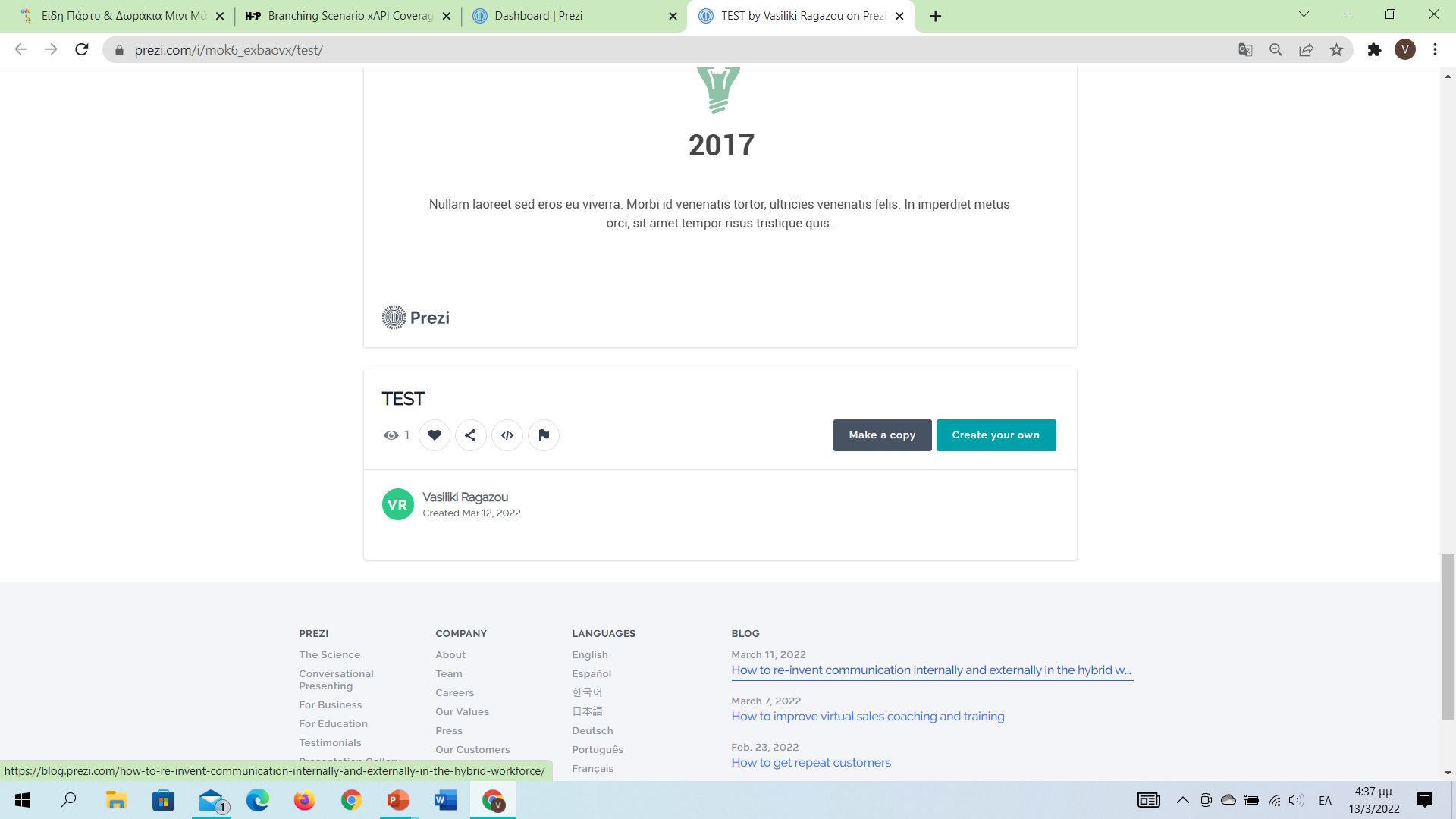 Εμφανίζεται σε προεπισκόπηση το έργο και κάνουμε κλικ στο εικονίδιο της ενσωμάτωσης
Ενσωμάτωση έργου (4/4)
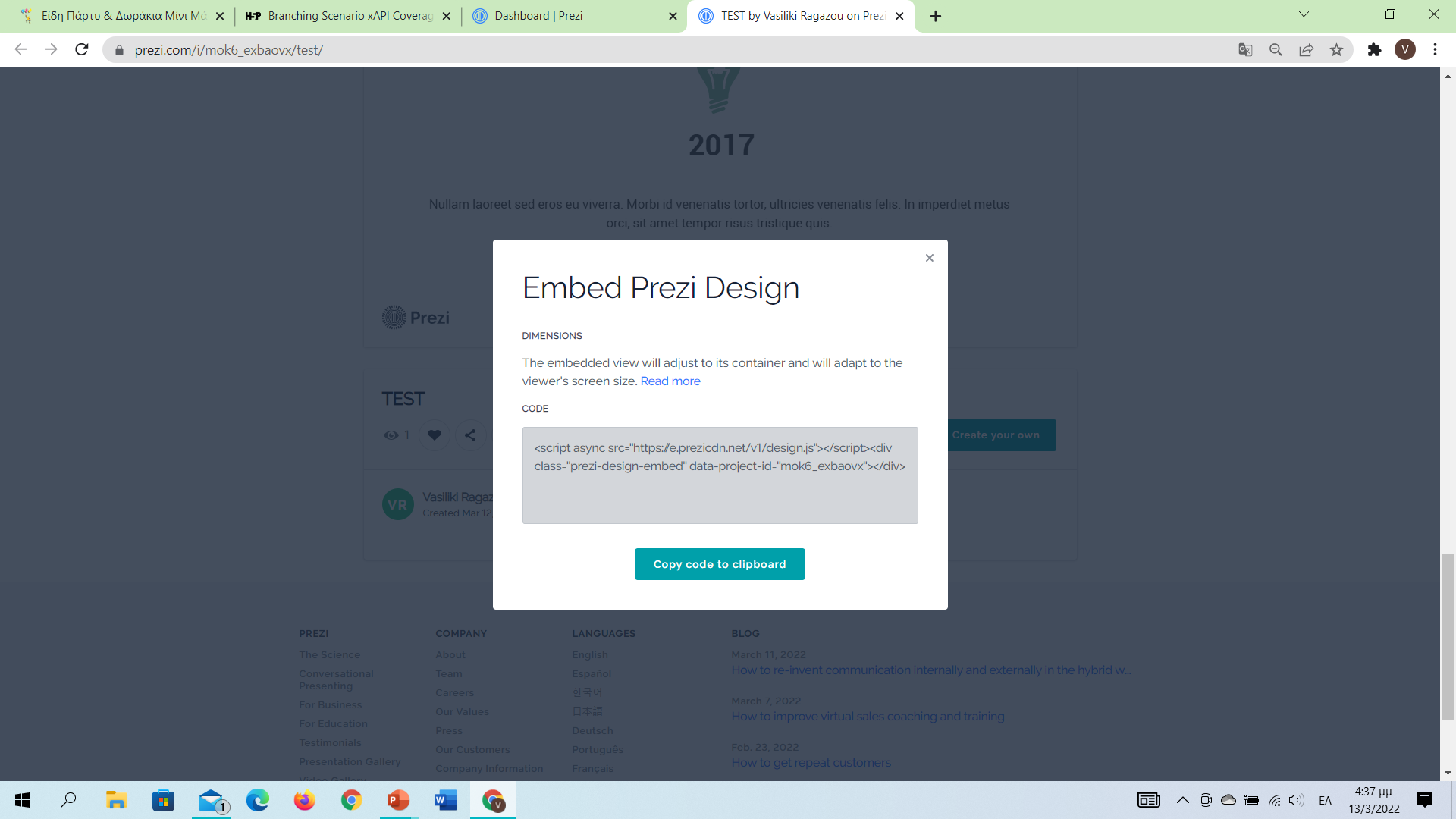 Εμφανίζεται ο κώδικας τον οποίο αντιγράφουμε πατώντας στο σύνδεσμο Copy code to clipboard
Επικόλληση του κώδικα στο PBworks (1/3)
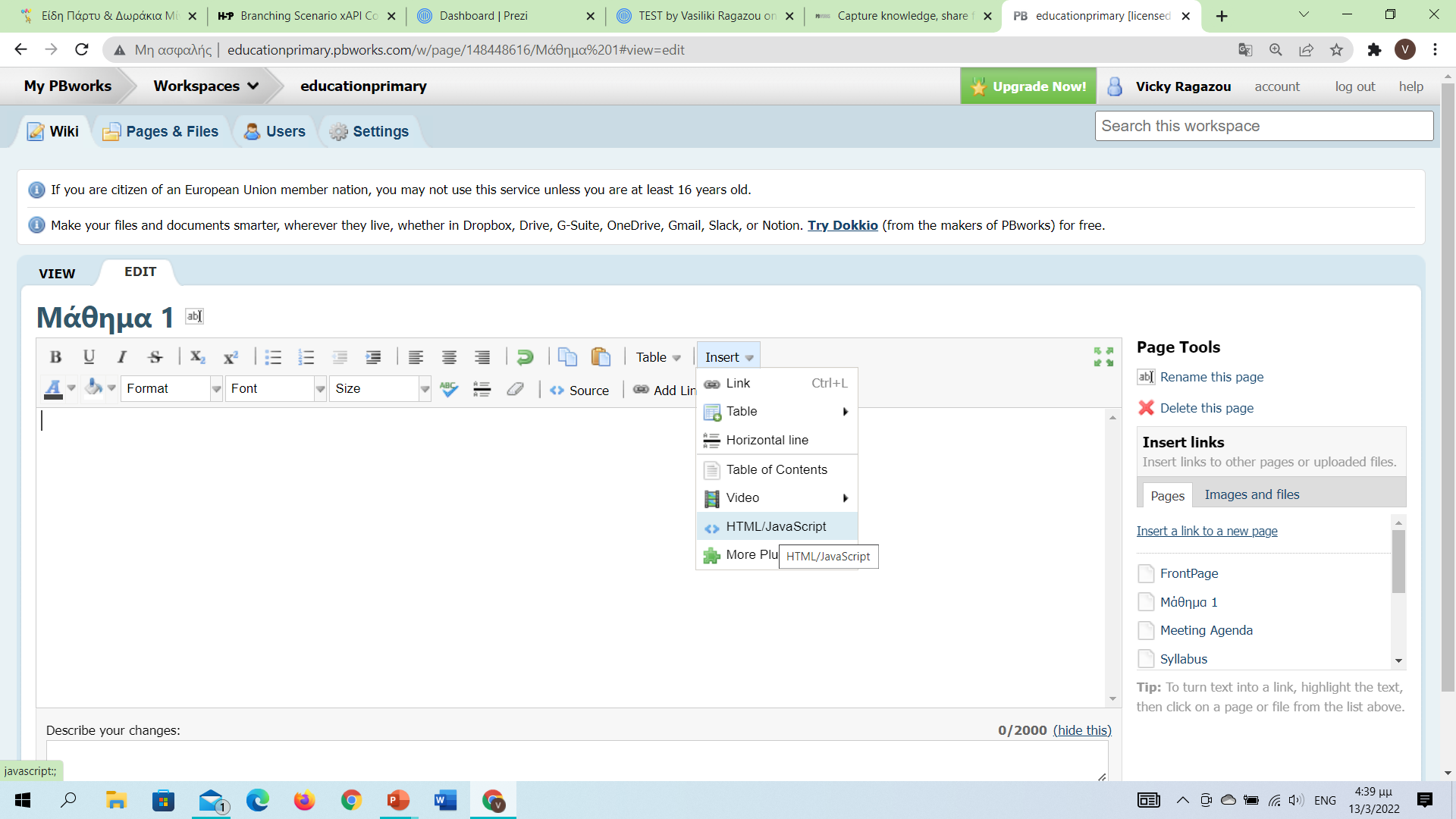 Εφόσον έχουμε ανοίξει μια σελίδα σε κατάσταση επεξεργασίας (Edit), ακολουθούμε τα εξής βήματα:
Από την εργαλειοθήκη επιλέγουμε Insert  HTML/JavaScript
Επικόλληση του κώδικα στο PBworks (2/3)
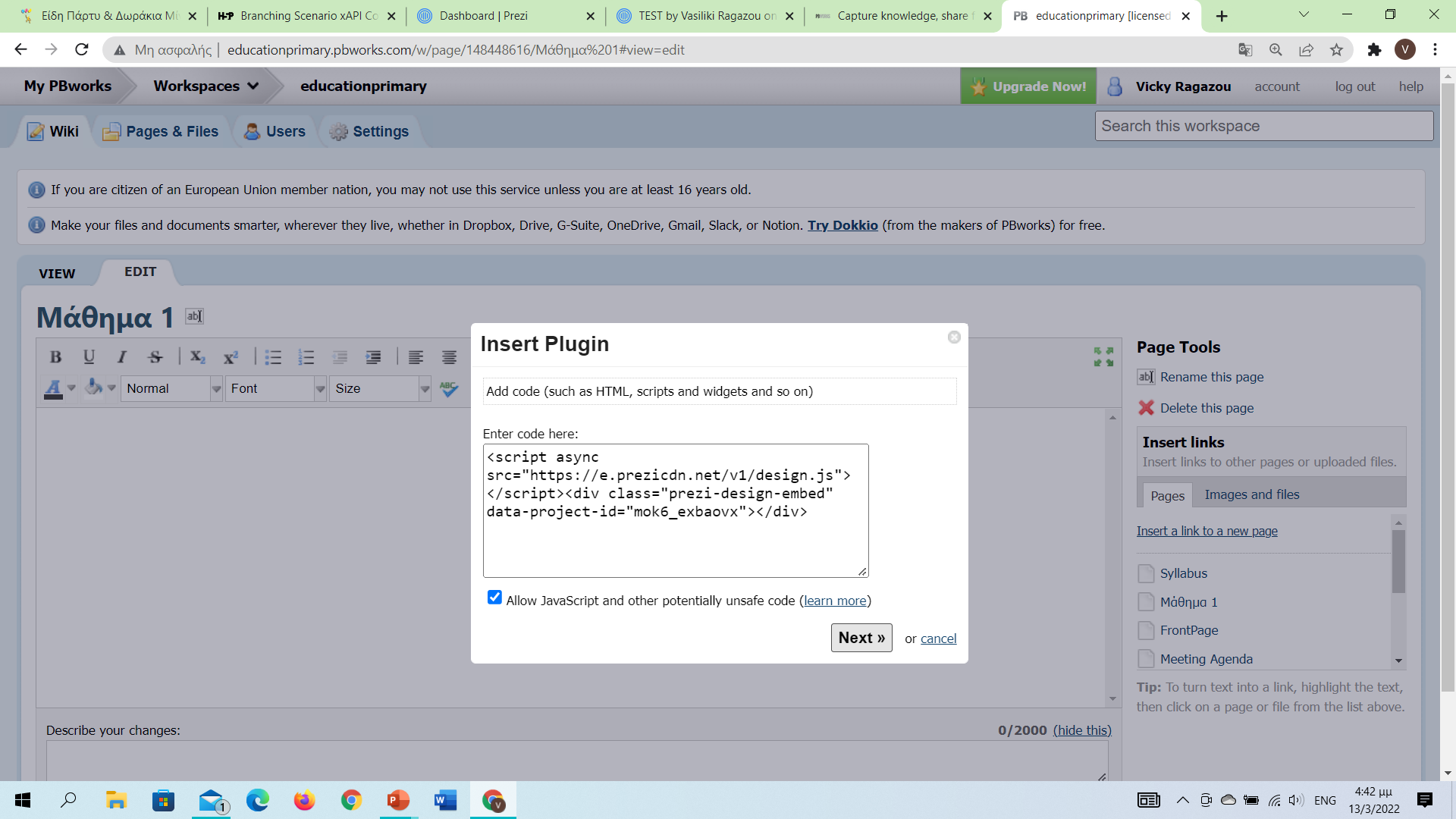 Εντός του πλαισίου κάνουμε επικόλληση τον κώδικα που είχαμε νωρίτερα αντιγράψει και ενεργοποιούμε την επιλογή Allow JavaScript and other potentially unsafe code για να εμφανιστεί το περιεχόμενο στη σελίδα.
Τέλος, επιλέγουμε Next.
Επικόλληση του κώδικα στο PBworks (3/3)
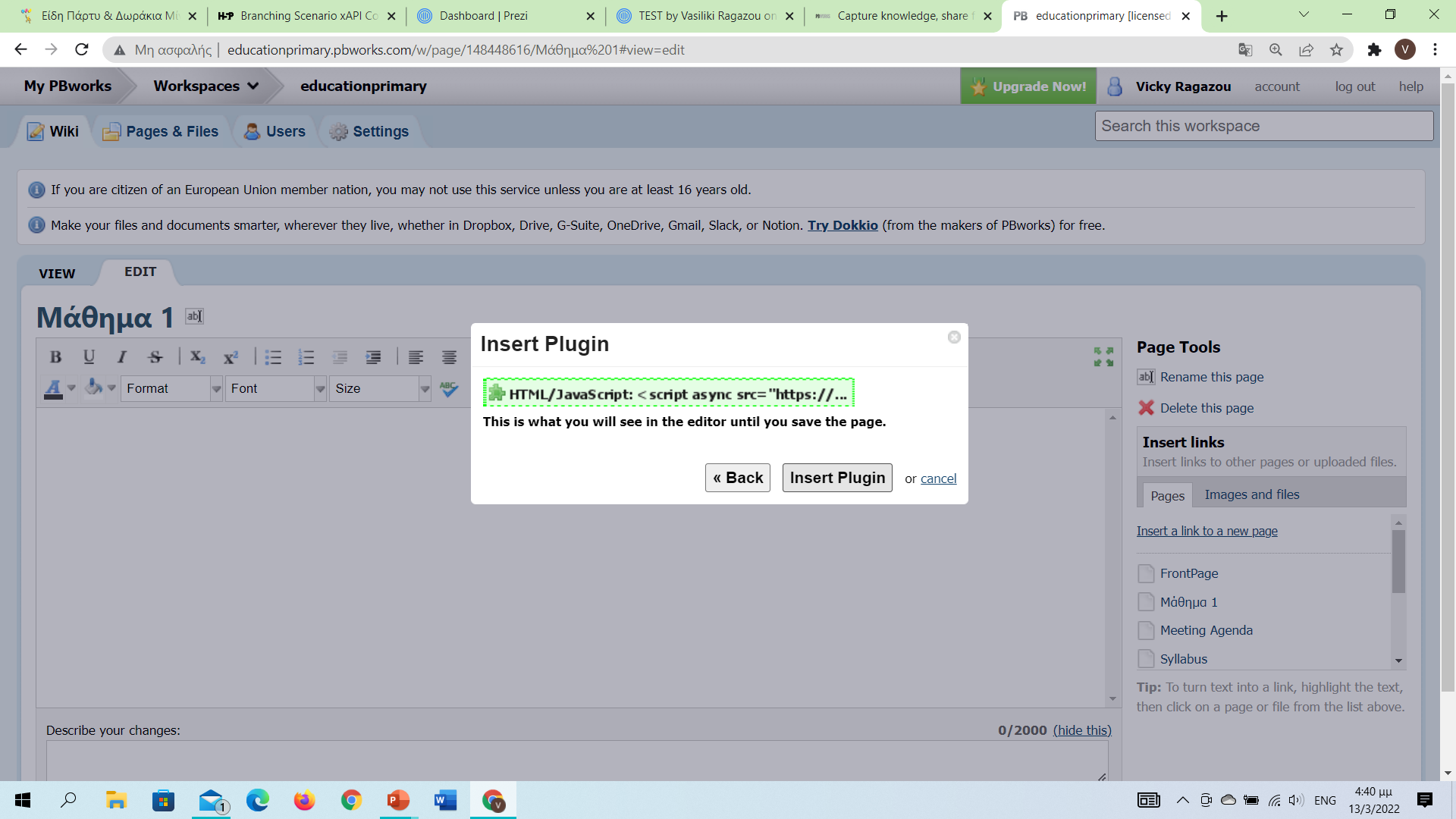 Η επικόλληση του κώδικα στη σελίδα οριστικοποιείται κάνοντας κλικ στο σύνδεσμο Insert plugin
Τέλος, κάνουμε αποθήκευση Save στη σελίδα.
Προβολή δημοσίευσης
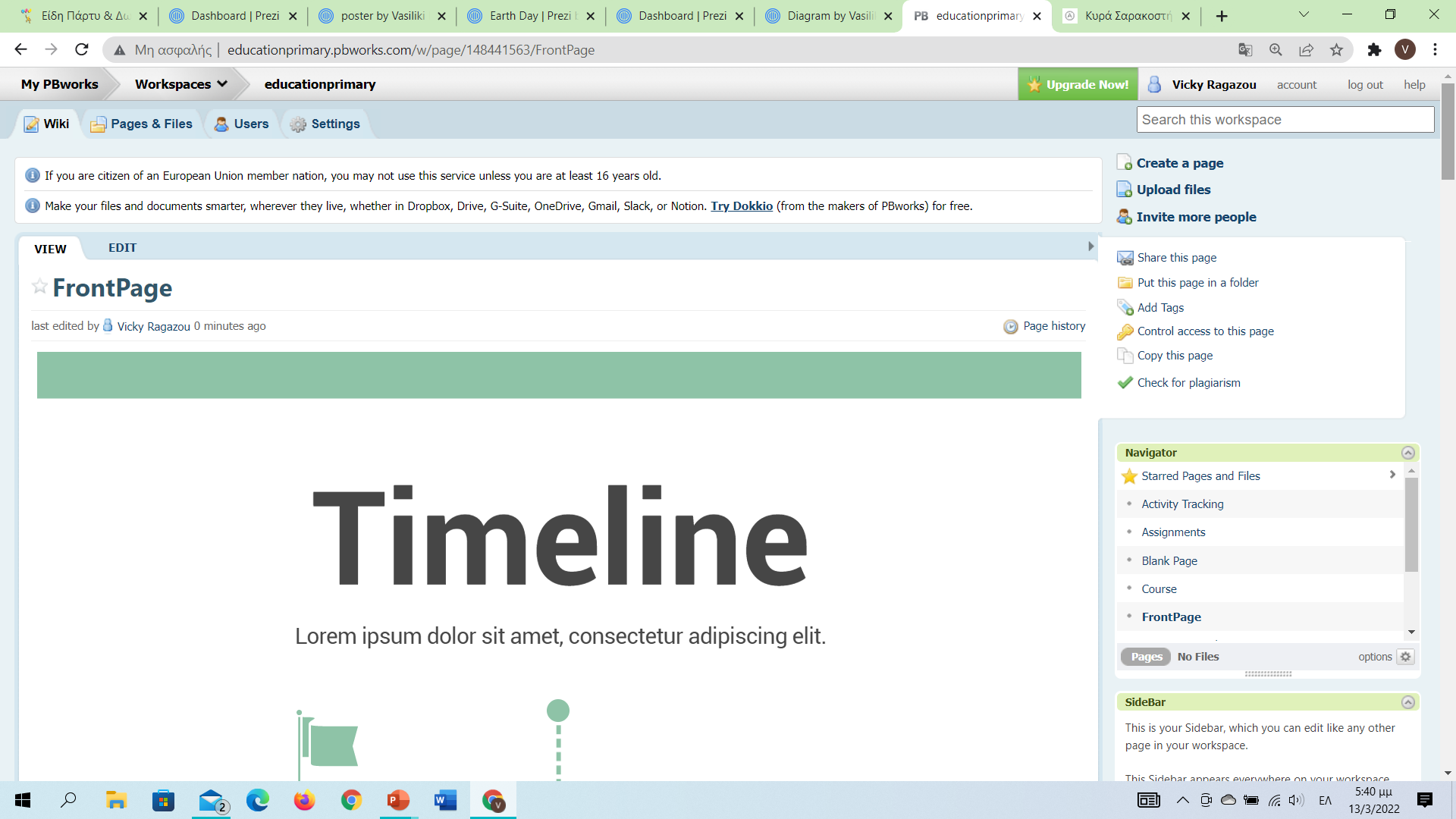 Επιλέγοντας το View προβάλλεται το σχέδιο εντός της σελίδας μας